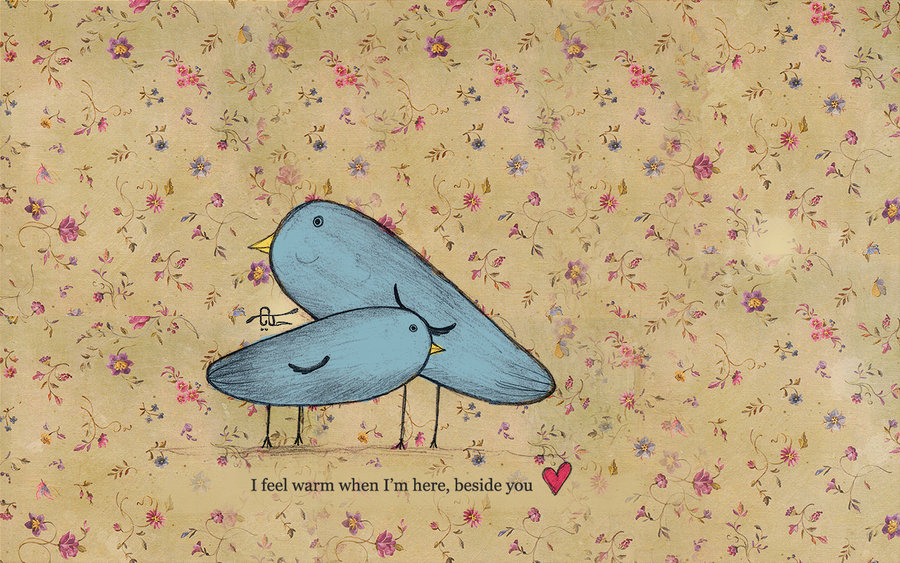 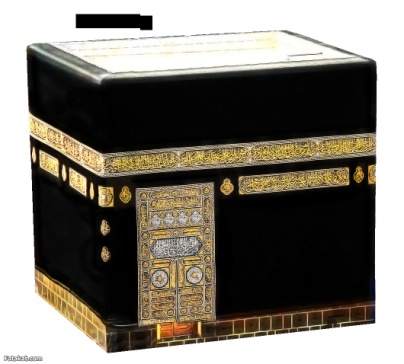 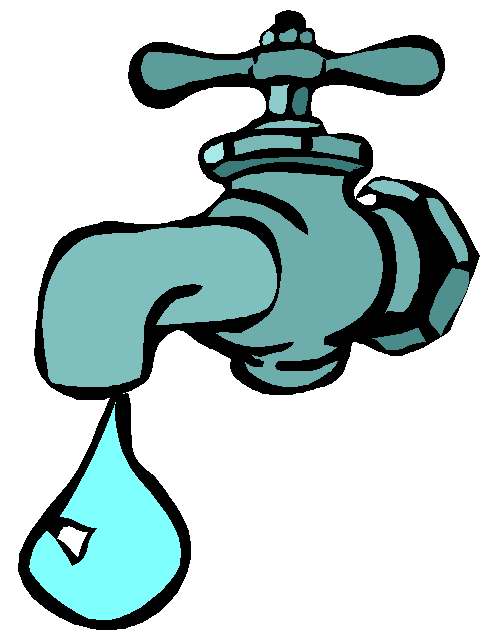 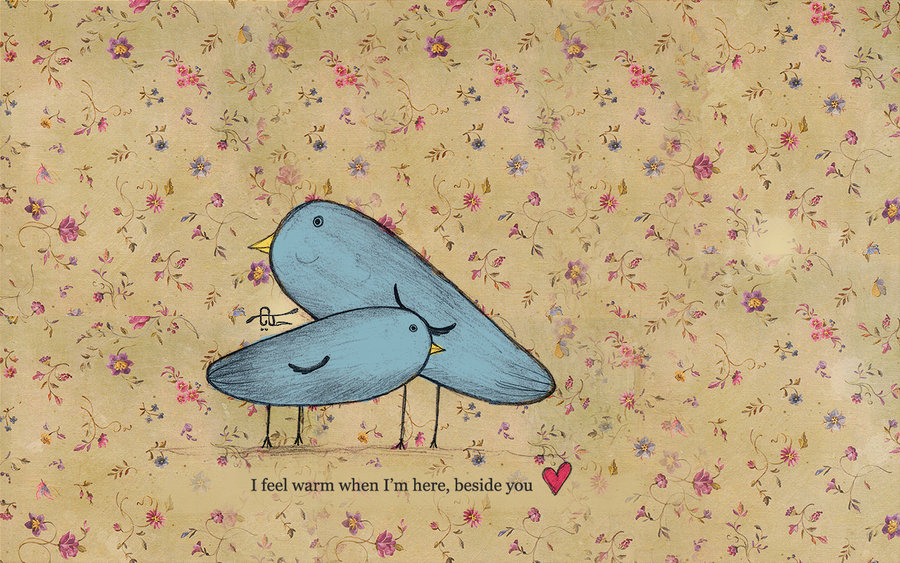 شروط الصلاة
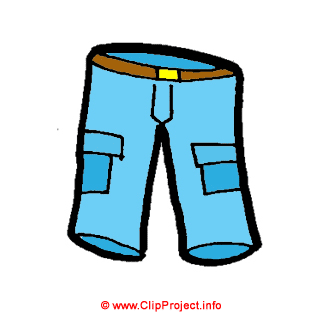 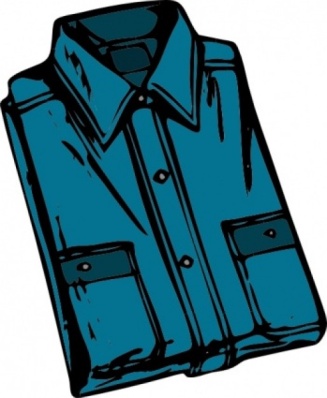 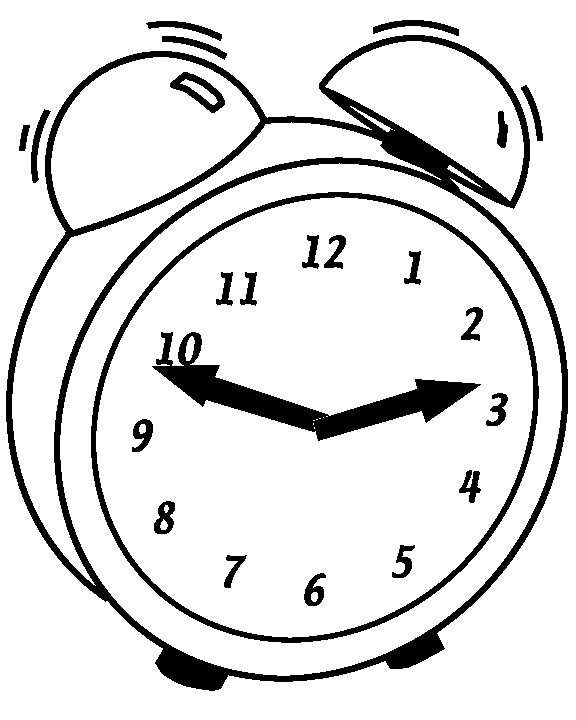 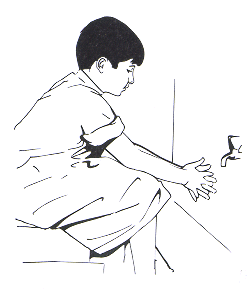